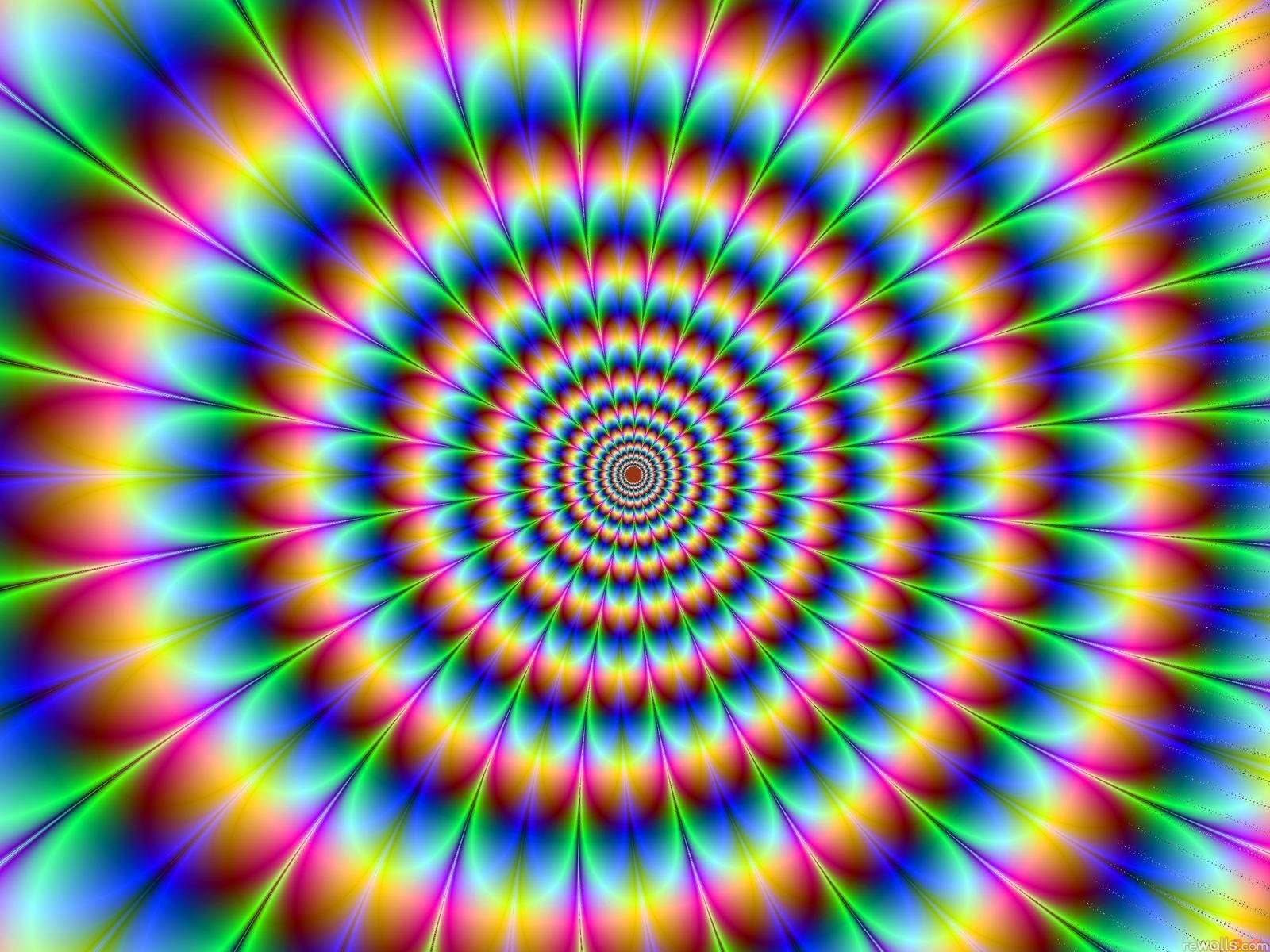 Фрактали
Фрактал - лат. fractus - подрібнений, зламаний , розбитий .
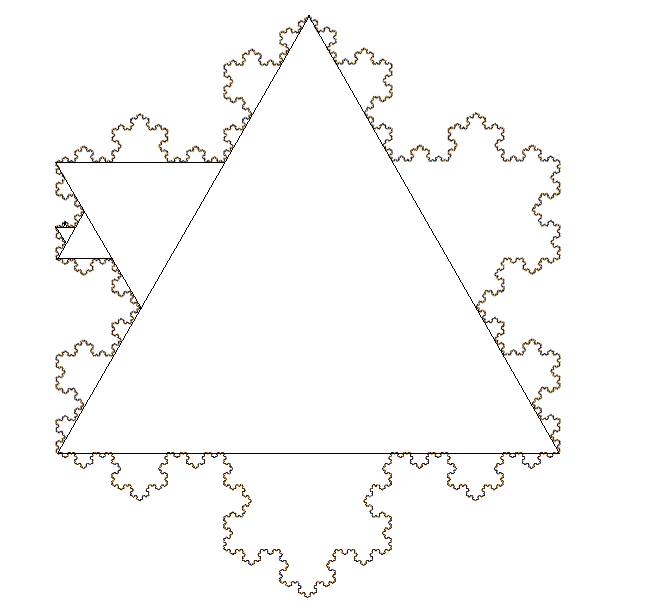 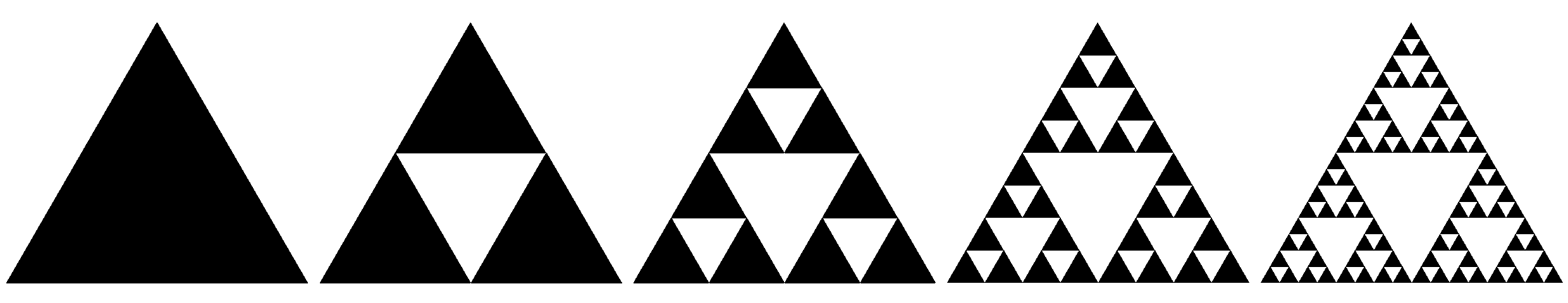 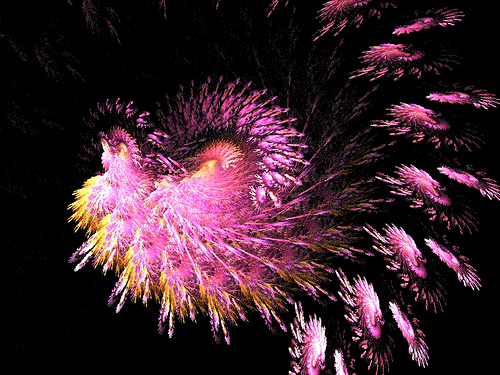 Застосування
Природничі науки :
Нафтохімія
Біологія
Фізика
Географія…
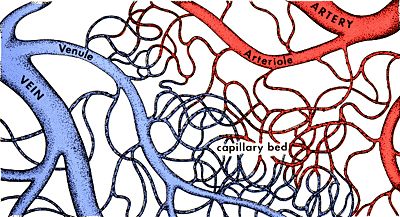 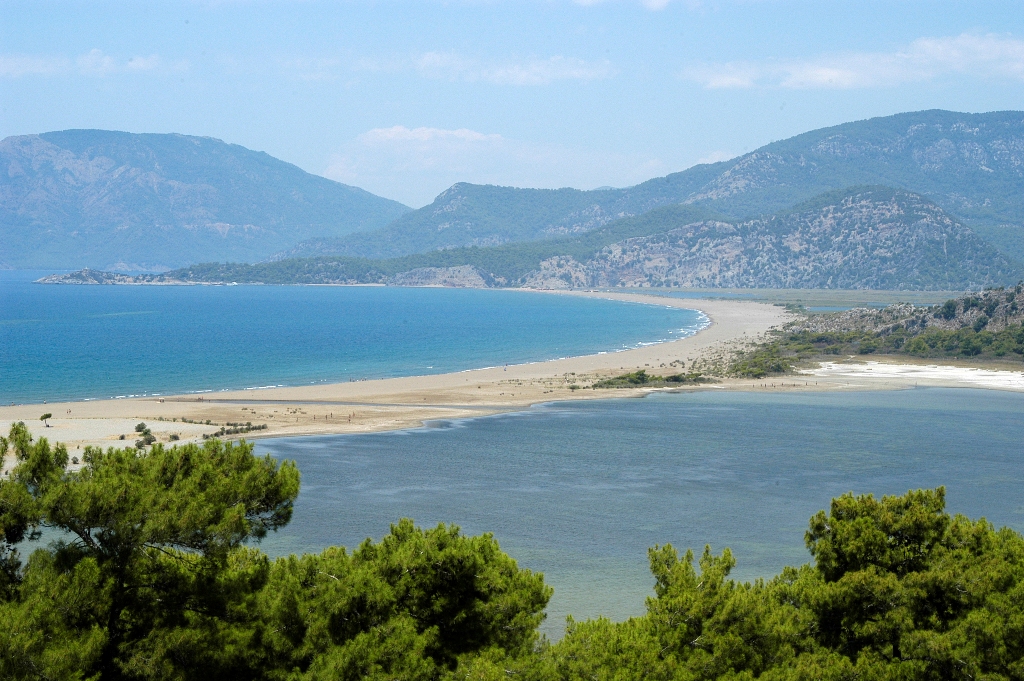 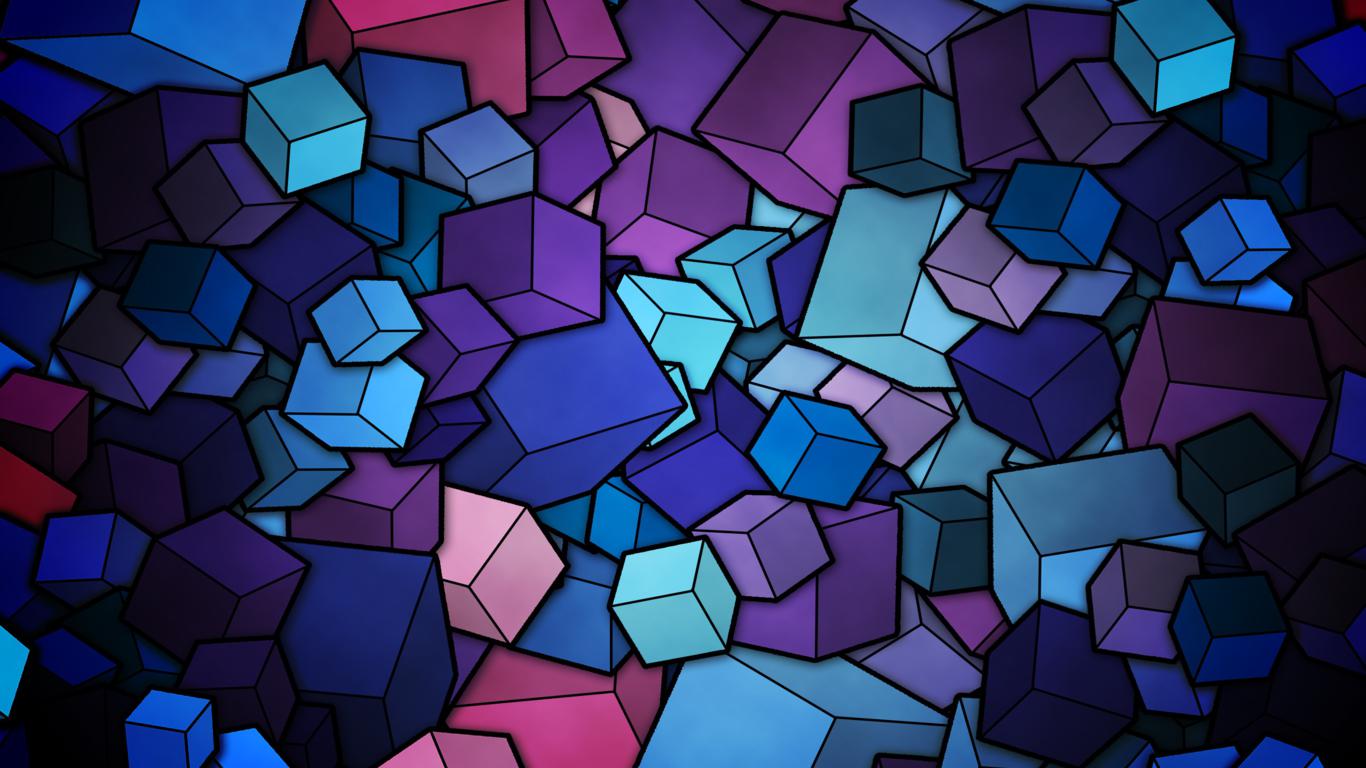 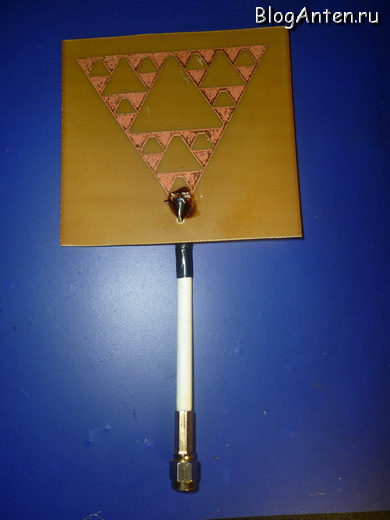 Саморобна фрактальна Wi-Fi антена
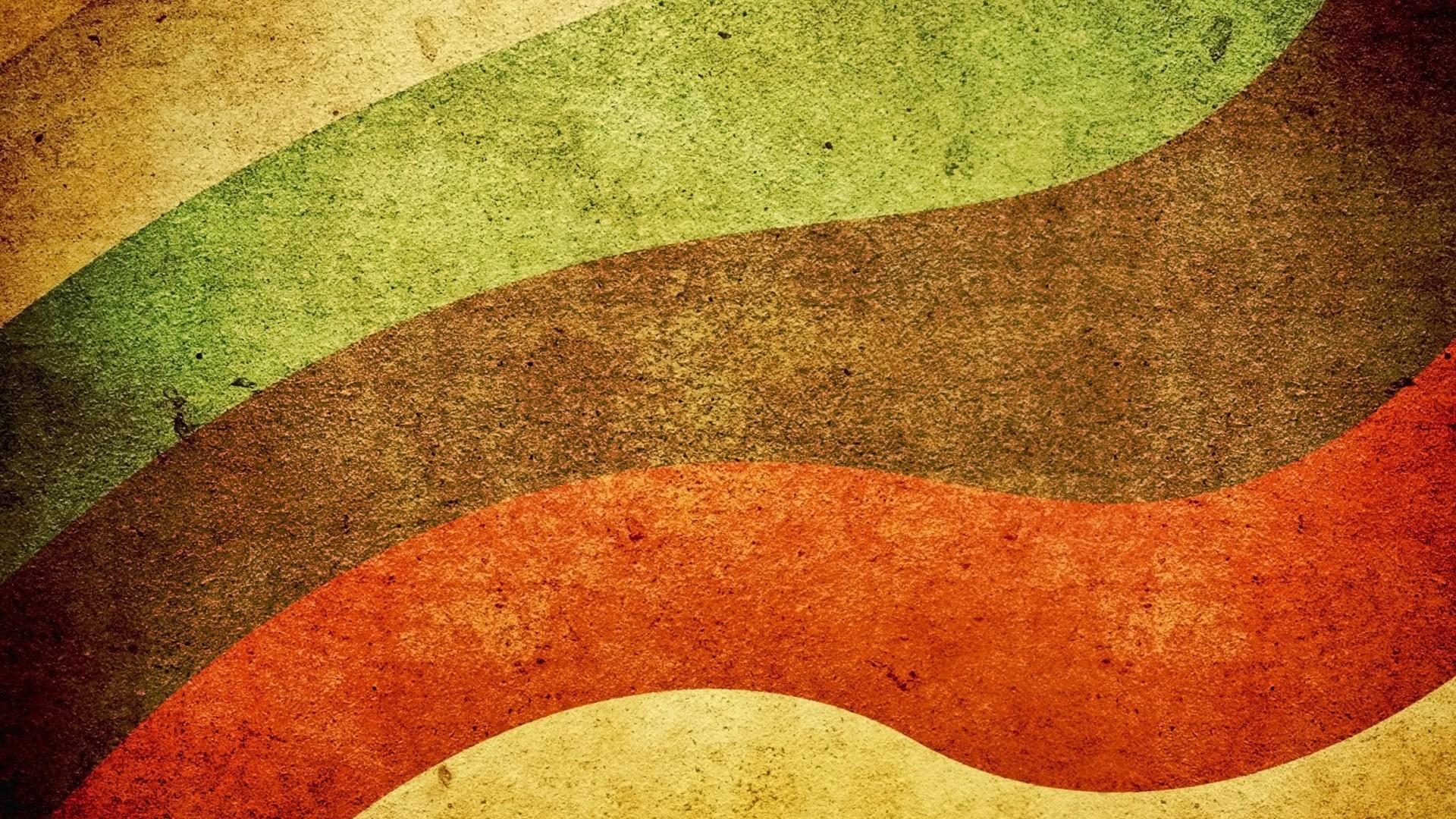 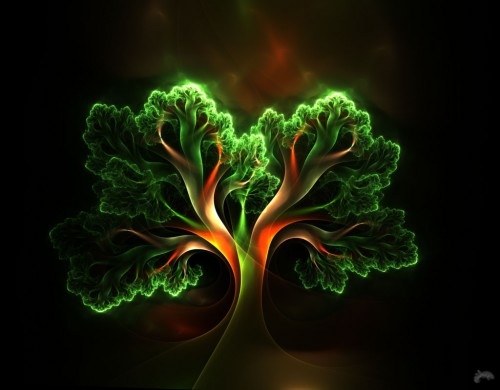 Фрактальне дерево
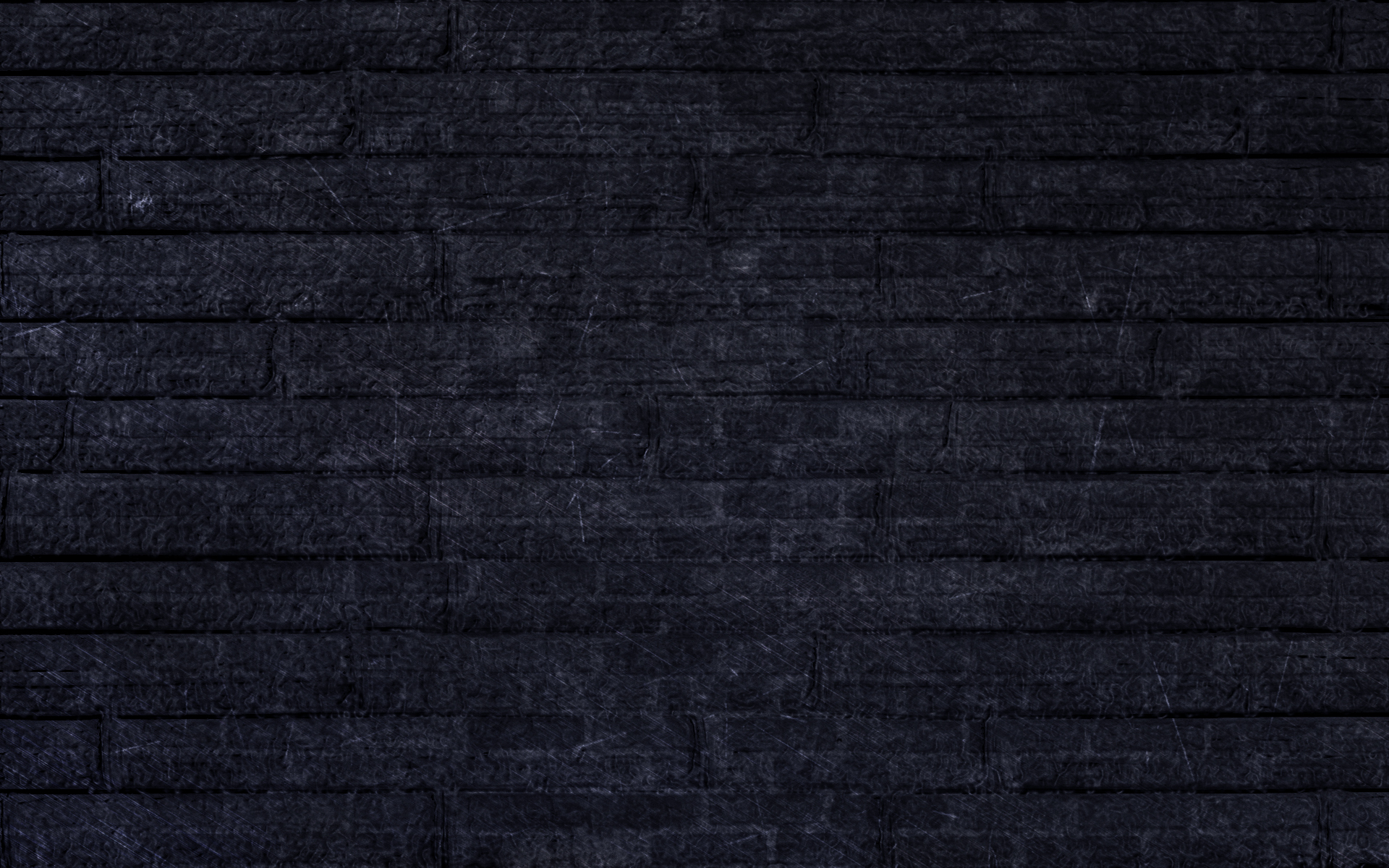 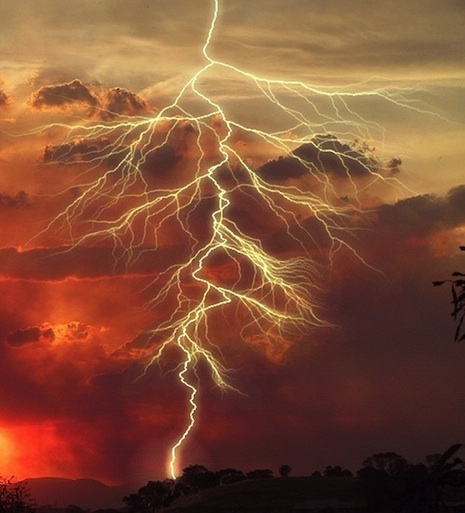 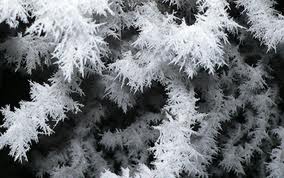 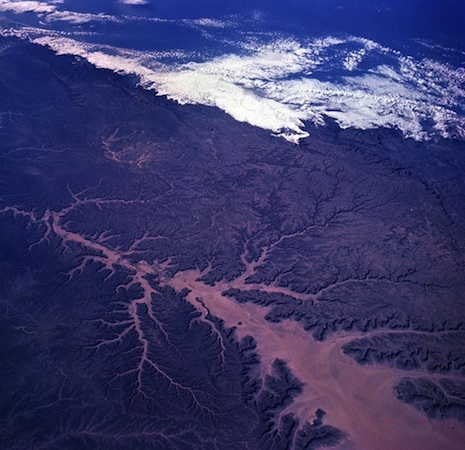 Фрактали у природі
Дякуємо за увагу !